21st Century Manufacturing:The Role of the MEP Program
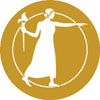 National Institute of Standards and Technology
Gaithersburg, MD
September, 28 2012


Charles W. Wessner, Ph.D.
Director, Technology, Innovation, and Entrepreneurship
The National Academies
1
© Charles W. Wessner PhD
Today’s Presentation
An Overview of the NAS Innovation Program
The Academies’ Study of MEP
The Manufacturing Challenge
Review of Leading Foreign Programs
Assessing MEP
Key Recommendations
2
© Charles W. Wessner Ph.D.
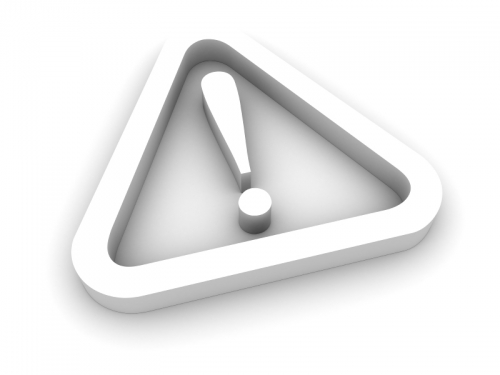 Disclaimer:
This presentation is a summary of the Committee’s Report.
The Committee’s Findings and Recommendations need to be considered in their entirety in the Report.
3
© Charles W. Wessner Ph.D.
The National Academies
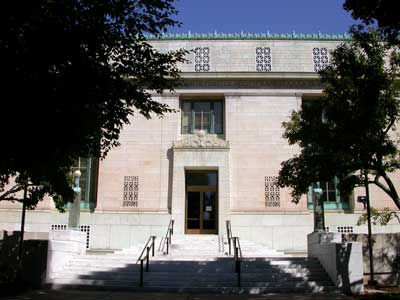 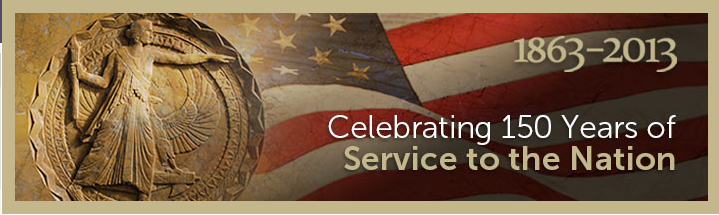 4
[Speaker Notes: The National Academies’ Board on Science, Technology, and Economic Policy
STEP Recognizes New Challenges to the US Innovation System
Post Cold War imbalances in U.S. public and private R&D
Changing relationships among industry, government, and universities
Growing recognition of value of partnerships to bring new technologies to market and capture the benefits of heavy U.S. R&D investments]
The Academies’ Board on Science, Technology, and Economic Policy is Globally Recognized as a Center of Expertise on Innovation
For over 20 years, STEP has  identified ways to:
Accelerate innovation,
Advance U.S. competitiveness through better policy,
Improve our understanding of the nation’s economic performance, and
Learn from other nations’ policies and practices.
5
©  Charles W. Wessner, Ph.D.
STEP’s  Recent Study of Global Innovation
Comparative National Innovation Policies: Best Practice for the 21st Century
Chaired by Ambassador Alan Wm. Wolff, McKenna Long & Aldridge, Former Deputy USTR
Widely Cited Report:  Rising to the Challenge: U.S. Innovation Policies for the Global Economy
Documents policies and programs around the world to develop innovative capacity
Highlights America’s competitive challenges
Provides concrete recommendations on how to capitalize on US and foreign investments in research
6
© Charles W. Wessner PhD.
STEP’s Current Innovation Work
Best Practices in State and Regional Programs:
Chaired by Mary Good, University of Arkansas, Former Under Secretary for Technology at the Department of Commerce
Consensus Report published in Summer 2013
Best Practices in National Innovation Programs for Flexible Electronics
Chaired by A. Michael Andrews, L3 Corporation and former Chief Scientist to the U.S. Army and Donald Siegel, Dean of the Business School at the University at Albany-SUNY
7
© Charles W. Wessner PhD
STEP’s Study of SBIR
Crossing the Valley of Death: An Assessment of the SBIR Program
Improved the public’s understanding of the challenges of Early Stage Finance
Documented the diversity, flexibility, and effectiveness of the SBIR programs
The Study has had a Major Impact on the 2012 SBIR Reauthorization
Extension of the program until 2017
Increase in program from 2.5% to 3.2% over 6 years
8
© Charles W. Wessner PhD.
The Academies’ Review of the MEP Program
An evaluation of the operation, achievements, and challenges of the Manufacturing Extension Partnership program at the National Institute of Standards and Technology
9
© Charles W. Wessner PhD
The Academies’ Study Process
Contract with Sponsor
Trial by Fire
Do Original Research
10
© Charles W. Wessner PhD
A Distinguished Committee: Responsible for the Report
Committee Chair: Philip Shapira, Professor of Public Policy, Georgia Institute of Technology
Ed Breiner, President & CEO, Schramm, Pennsylvania
Mary Good, Dean Emeritus, University of Arkansas Little Rock, NAE member
James Griffith, President & CEO, Timken Co. Ohio
Rob James, Deputy Secretary General, National Research Council of Canada 
Ginger Lew, CEO, Three Oaks Investments, Florida
Deborah Nightingale, Professor, Massachusetts Institute of Technology, NAE member
Luis Proenza, President & CEO, The University of Akron
Paul Wright, Professor of Mechanical Engineering, UC Berkeley, NAE member
11
© Charles W. Wessner Ph.D.
The Committee’s Key Tasks
Review and document MEP’s current achievements, challenges, and new opportunities;
Identify and describe foreign manufacturing programs in order to draw on foreign practices, funding levels, and accomplishments as a point of reference;
Discuss current needs and initiatives in light of the global focus on advanced manufacturing.
12
© Charles W. Wessner Ph.D.
The Committee’s Study of MEP
Key Challenges, Activities, and Deliverables
13
© Charles W. Wessner Ph.D.
Key Study Challenges
MEP is a complex and highly distributed program
More than 60, highly diverse MEP Centers
Diverse Clientele, with varying needs and capacities
We studied the MEP program as it evolves to a new strategic focus on innovation
Drawing applicable lessons for MEP from foreign programs that are embedded in different national innovation systems.
14
© Charles W. Wessner Ph.D.
Analysis Based on Multiple Sources
An informed committee
Five NRC workshops
Site visits and/or consultations with MEP Centers
Georgia: GA-Tech; Ohio: MAGNET; Pennsylvania: DVIRC and Catalyst; Indiana: Purdue; California: CMTC; Minnesota: Enterprise Minnesota; Alabama: Alabama Technology Network; MEP of Mississippi, Tennessee MEP; North Carolina MEP
Onsite visits to foreign programs
15
© Charles W. Wessner Ph.D.
Additional Sources of Information
Interviews with MEP and Center staff
Interviews with academic and policy experts
Input data from the MEP awards base
Comprehensive literature review of MEP assessments
Analysis of NIST, GAO, and other reports
16
© Charles W. Wessner Ph.D.
Activities and Deliverables
Assembling the Committee
Organization of a Major NAS Symposium on MEP 
November 14, 2011, Strengthening American Manufacturing: The Role of the MEP
Workshop Report: Summary of the first symposium
Multiple Regional Site Visits and Workshops
Visits to MEP Centers in Ohio, Georgia, Pennsylvania, California
Case Studies of Foreign Programs
Fact finding missions to Taiwan, Canada, Germany, UK, and France
Concluding Consensus Report by the Committee
17
© Charles W. Wessner Ph.D.
The Consensus Report
The Structure and Role of MEP
U.S. Manufacturing in Global Context
MEP and Lean Manufacturing
Development of MEP Center Metrics	
MEP Center Performance Measures and Evaluations of Program Outcomes
New Approach: Next Generation Strategy
Foreign Programs to Support Applied Research  and Manufacturing	
Committee Findings and Recommendation
Reviews of Canada’s IRAP, Germany’s Fraunhofer Institutes, Taiwan’s ITRI, Britain’s Catapult, and France’s Carnot
Literature Review
18
© Charles W. Wessner Ph.D.
Academy Review of the MEP Study
A Thorough and Independent Review of the Committee’s Analysis
19
© Charles W. Wessner Ph.D.
The Academy appoints a Committee to Review the Report
14 Reviewers with over 100 pages of detailed comments
Timothy Bartik, W.E. Upjohn Institute for Employment Research; David Bodde, Clemson University; Gary Cowger, GLC Ventures, LLC; George Dieter, University of Maryland; Dietmar Harhoff, Institute for Innovation Research, Technology Management and Entrepreneurship; Christopher Hill, George Mason University; Jennie Hwang, H-Technologies Group; Ron Jarmin, U.S. Census Bureau; Robert Kill, Enterprise Minnesota; Sridhar Kota, University of Michigan; Jean-Michel LeRoux, Institut Carnot Centrale Supélec; Thomas Mahoney, West Virginia University; Elizabeth Reynolds, Massachusetts Institute of Technology; and Gavriel Salvendy, Purdue University
The response to these review comments is overseen by a Monitor and Coordinator appointed by the National Academies
Robert Frosch, Harvard University, Irwin Feller, Pennsylvania State University.
20
© Charles W. Wessner Ph.D.
A Detailed and Extended ProcessMay 9 – September 27, 2013
Report submitted for  review 		May 9, 2013
First reviewer comments received	May 31, 2013
First list of key issues received		June 15, 2013
Last reviewer comments received	July 1, 2013
Final list of key issues received 		July 8, 2013
Response to Review submitted		July 17, 2013
Monitor and Coordinator response	July 25, 2013
Second Response to Review	 	July 31, 2013       
Monitor and Coordinator response	August 17, 2013
Third Response Submitted		September 1, 2013
Monitor and Coordinator response	September 11, 2013
Fourth Response Submitted		September 12, 2013
Report Cleared			September 19, 2013
Report Published			September 27, 2013
21
© Charles W. Wessner Ph.D.
Setting the Stage: The Report Describes the Nation’s Manufacturing Challenge
Manufacturing Matters for Innovation and Competitiveness
22
© Charles W. Wessner PhD
Why does Manufacturing Matter?
Manufacturing dominates the U.S. Innovation System 
70% of industrial R&D, 80% of patents, employs 64% of scientists and engineers 
An important Source of Employment
Manufacturing supports an estimated 18.6 million jobs in the U.S.—about one in six private sector jobs
An essential element in U.S. National Security: Having on-shore production capacity matters

Source: National Association of Manufacturers, 2009
23
©  Charles W. Wessner, Ph.D.
Declines in U.S. Trade Balance for Advanced Technology Products
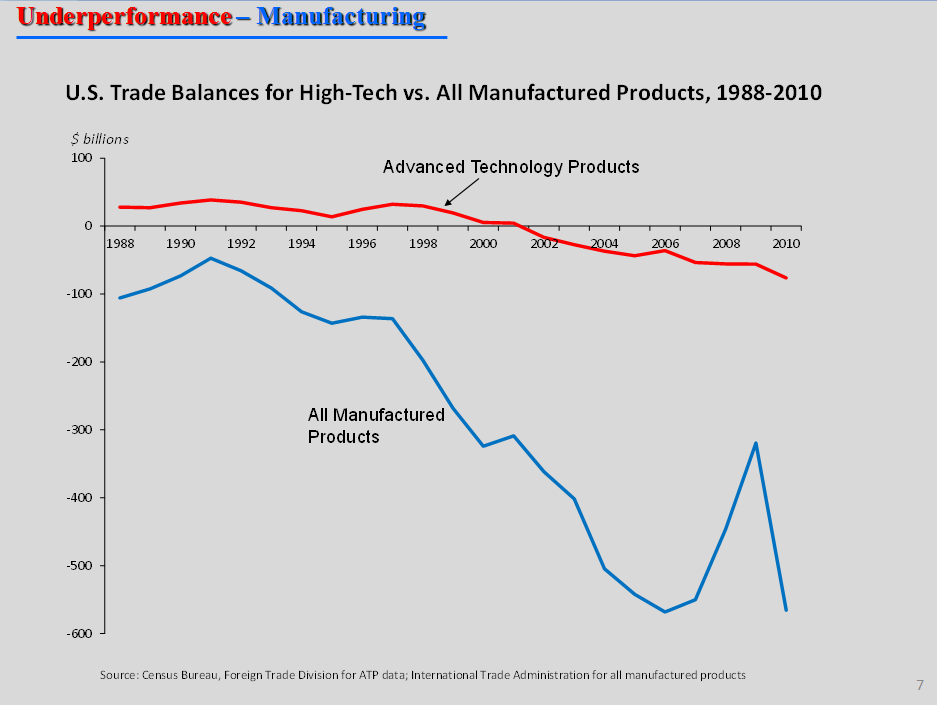 24
©  Charles W. Wessner, Ph.D.
MIT Views on the Flight of Manufacturing
Decline of vertically integrated industries*
The great new American companies of the past 30 years like Dell, Cisco, Apple, and Qualcomm have little or no manufacturing in-house. 
Focus on “Core Competence”* 
Higher stock market valuations of leaner, “asset-light” companies led firms to  move  and offshore and outsource  manufacturing.
Growth in Capabilities Overseas**
Rapid Growth of Skills, R&D, and Government Support have Created Substantial Manufacturing Capabilities Overseas. 
* Suzanne Berger, Making in America, MIT, 2013
** NRC, Rising to the Challenge; U.S. Innovation Policy for the Global Economy, 2012
25
©Charles W. Wessner PhD
“The loss of companies that can make things will end up in the loss of research that can invent them.”
Suzanne Berger et al., 
Production in the Innovation Economy 
Preview of MIT’s major new report on Manufacturing Released, February 22, 2013, at the National Academies
26
©Charles W. Wessner PhD
R&D Needs Manufacturing to be Successful
27
©  Charles W. Wessner, Ph.D.
Countries of the World that think Manufacturing doesn’t matter
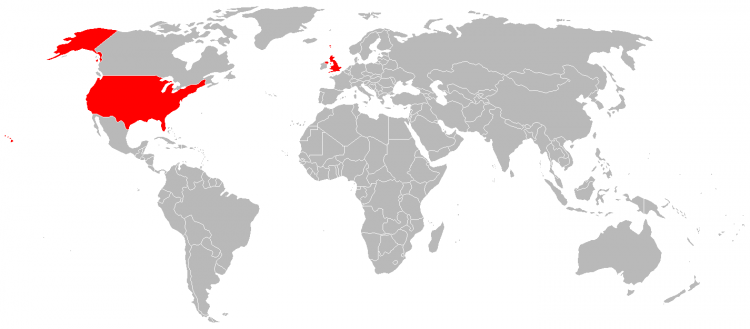 The Government of Great Britain is changing its mind
28
©  Charles W. Wessner, Ph.D.
The Problem: The premise that products developed in the United States will be manufactured here no longer holds
NAS: Rising to the Challenge, 
Innovation Policy for the Global Economy, 2012
Making Matters:  We need to revive the paradigm: “Innovated Here; Made Here”
29
©  Charles W. Wessner, Ph.D.
The U.S. needs to be an Attractive Location for R&D and Manufacturing
The Results of Research are Mobile: They can be—and are being—exploited around the world. 
Attracting Private R&D: Governments around the world are employing a host of measures (e.g., market access, quality research) to attract Corporate R&D Centers.
Securing Production: Many governments have active programs to grow and attract and retain  manufacturing, and the jobs, growth, and security they bring.
30
©  Charles W. Wessner, Ph.D.
The Committee’s Review of Leading National Programs to Support Applied Research and Manufacturing
Canada’s Industrial Research Assistance Program
Germany’s Fraunhofer Institutes
Taiwan’s Industrial Technology Research Insitute
Britain’s Catapult Initiative
France’s Carnot Institutes
31
© Charles W. Wessner Ph.D.
Why Review Foreign Programs?
Insights drawn from programs with similar components can be relevant.
The importance of a comparative perspective 
MEP’s mission now includes promotion of innovation in manufacturing by SMEs
Best practices used by leading foreign programs to foster innovation can provide valuable lessons.
MEP is seeking to improve the efficiency of its services. 	
Leading foreign programs like Fraunhofer and ITRI have provided similar services and MEP can learn from their experiences.
32
© Charles W. Wessner Ph.D.
Canada’s Industrial Research Assistance Program (IRAP)
Brand:  Canada's premier innovation assistance program for SMEs
Reach:  Supports over 8,500 SME’s across Canada to develop and commercialize their technologies
Network: More than 200 field staff located in over 130 offices across Canada
Budget:  Federal support for IRAP roughly doubled in 2012 from $128 to $220 M. 
Services:  Comprehensive suite of locally-delivered advisory services.
33
© Charles W. Wessner Ph.D.
Canada’s IRAP Provides 3 types of Services
Technical and business advisory services: Industrial technology advisors coach clients’ projects through all stages of the innovation-commercialization process.
Financial Assistance:  Provides funding to qualified firms and their innovative research and development related projects
Networking and Linkage Services: Industrial technology advisors connect clients with industry experts and potential business partners
34
© Charles W. Wessner Ph.D.
The German Fraunhofer Institutes
Broad Network: Stable and well-organized system of over 60 research institutes covering major areas of basic & applied research
Scale: Over 22,000 employees, many with advanced degrees
Partnership: Each institute paired with a university
Competition: Institutes compete, but also network effectively
Budget: Sustained and substantial investment
$2.45 Billion budget with state and federal contributions (~80%) plus contributions from industry fees
The Fraunhofer Advantage
Focus primarily on applied research, incremental improvements with market orientation
Training: Builds a skilled work force closely engaged with industry, with academic and practical skills
Facilities: Well funded, up-to-date facilities
Training on newest equipment donated by companies
Product benchmarking for new firms
Brand: Outstanding brand backed by dense networks of collaboration
36
Fraunhofer Strengths
Enjoys broad public support and increasing funding
Works with large as well as small companies
Helps maintain German advantage in machine tools, automotive, chemicals, and many niche products
It does not generate new industries, but does create new technologies and provides top flight training of engineers for industry
37
Fraunhofer Weaknesses
Focused on demand for research from existing industries, rather than on creating new ones
Many incremental improvements; some major innovations, but few high-growth start-ups.
Draw on research funding and talent may have contributed to erosion of university-based applied research in Germany
Focus on low risk, short horizon, early pay-off projects  undermines ability to support high risk, long horizon sectors like biotechnology
Limited success with start-ups
38
Taiwan’s Industrial Technology Research Institute (ITRI)
Strong Brand:  Transformed Taiwan’s economy with its focus on applied research and technical services for existing firms
Strategy fosters the creation of entire industry chains supporting the manufacturing process
From design, materials, equipment, testing, packaging, quality control, and applications
Budget of $600 million/year; half from the government: but no growth and aging staff
Close Links to Taiwan’s universities to turn research into new products and manufacturing processes.
39
© Charles W. Wessner PhD.
ITRI Functions
Technology Diffusion
R&D alliances to diffuse knowledge
Licenses technologies to domestic companies on favorable terms
Performs contract research for firms
Serves as an incubator: “Open Lab”
Spin-offs
ITRI researchers spin out to form companies, e.g., TSMC
162 direct spin-outs since 1977
ITIC provides early stage funding
40
©  Charles W. Wessner, Ph.D.
ITRI’s Six Research Fields, with focus on Commercial Applications
IT and Communications
Electronics and Optoelectronics
Advanced Materials
Chemical and Nanotechnology
Medical Devices and Biotechnology
Mechanical and Systems
Green Energy and the Environment
41
©  Charles W. Wessner, Ph.D.
Britain’s Catapult Program
Broad Political Consensus: on the need for a new brand of excellence for Britain’s best public and private applied research organizations
Focus: Each Catapult Center will focus on a technology area where the UK already enjoys a strong manufacturing presence. Seven in all to be established by the end of 2013
Facilities: Well equipped facilities, performing on-site research to develop, test, and prove innovate products for industrial consumers.
Some “new” institutes located at existing facilities
42
©  Charles W. Wessner, Ph.D.
Britain’s Catapult Program
Goal is to foster new manufacturing jobs in Britain
£200 million in funds for Britain’s leading public and private R&D organizations over 5 years, e.g., $60 Million per year
Catapults are expected to augment  this with revenue from contract research for industry and public bodies.
Problems in Critical Mass of Funding and Execution but a promising initiative.
43
©  Charles W. Wessner, Ph.D.
France’s Carnot Program
Competitively awarded seal of excellence for public research organizations.
Continued participation of centers based on periodic evaluation of cooperation with industry
34 Carnot Institutes, distributed across France :
Engage in basic as well as applied research
Employ25,000 researchers
Annual Budget of €1.9 Billion (2011)
7800 direct annual research contracts with companies
Revenues of ~ €350 million
About half of the institutes research is financed by private companies; 60 million for SMEs.
44
©  Charles W. Wessner, Ph.D.
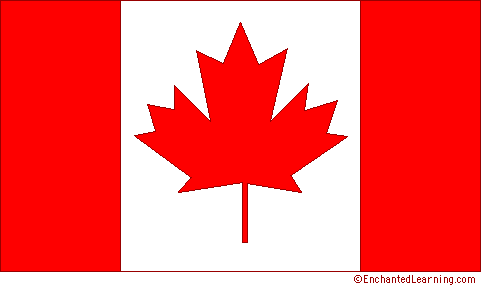 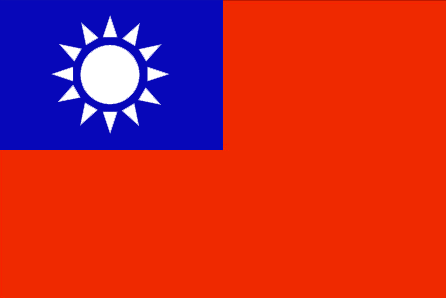 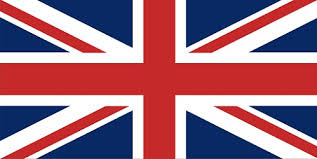 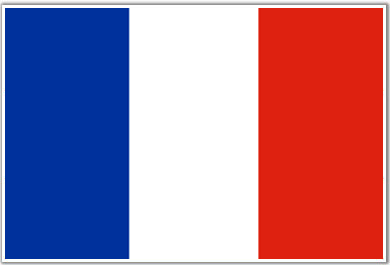 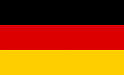 45
© Charles W. Wessner Ph.D.
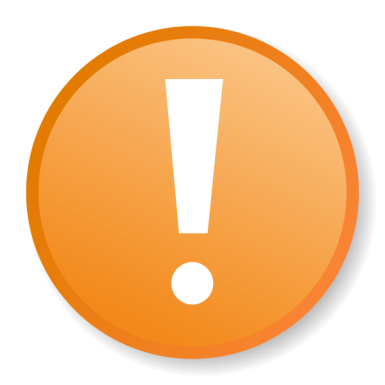 Key Point
Leading nations are focused on manufacturing
46
© Charles W. Wessner Ph.D.
What can we learn from these Foreign Programs? Best Practices Include:
They offer customized and flexible field services directly to firms
information, diagnostics, mentoring, technology support, prototyping, demonstration, networking, and referral and expert personnel
Substantial and sustained funding 
Long-term focus on manufacturing
Well equipped facilities and Highly trained staff
Training of Graduate and Undergraduate students in a hands-on environment; co-located with universities
47
© Charles W. Wessner Ph.D.
Best Practices from Foreign Programs
Autonomy in establishing strategies and deploying resources but with long-term accountability
Links to local clusters, including partnerships with universities and long-term collaboration with private firms 
Support for start-ups: Space; equipment; legal, IP and technical assistance; management advice and business connections for funding and markets
Regular assessment, learning, program adaptation, shifts in priorities over time
48
© Charles W. Wessner Ph.D.
Best Practice Lessons
More, and more stable public funding is needed to encourage flexibility, better management and support new initiatives
Establish closer ties to universities
Draw in expertise from university researchers 
Provide hands-on training for students
Long-term, sustained policy focus on manufacturing is necessary in a competitive world
The rest of the world is investing in manufacturing.
Without such support, innovative new local firms will migrate to other regions.(e.g., Plastic Logic Dresden)
49
© Charles W. Wessner Ph.D.
More Best Practice Lessons
Need for well-staffed, well-funded programs and facilities
Focus on newest equipment and training
Development of supply chains
Outreach overseas for new or advanced technologies and understand best practices
Connect SMEs to global research base
50
© Charles W. Wessner Ph.D.
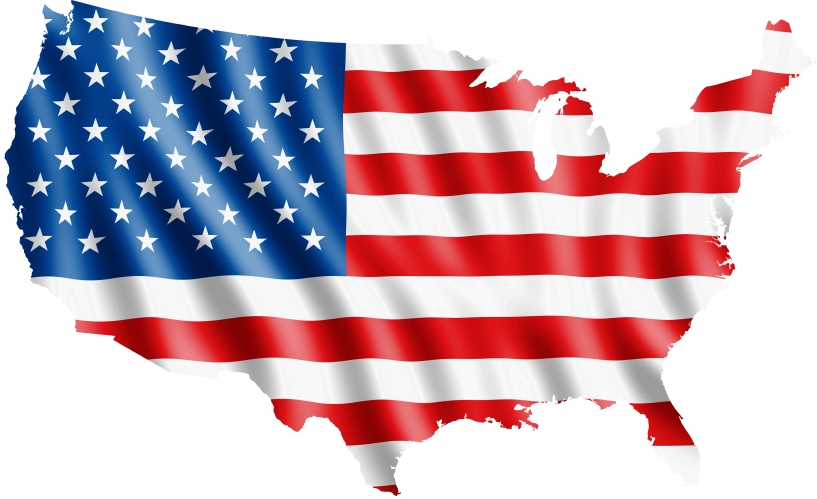 U.S. Support for Manufacturing
A New Strategy
51
© Charles W. Wessner Ph.D.
New US Manufacturing Strategy
Capitalize on lower energy costs
Develop a better understanding of the importance manufacturing and the need for facilitating institutions.
Make the US more competitive for manufacturing by lowering tax rates and modernizing infrastructure
Spur innovation on next generation technologies though support for manufacturing institutes, investments in manufacturing R&D 
Strengthen workforce skills and regional clusters
Improve market access with trade agreements
NEC Director Gene Sperling, July 25, 2013
52
© Charles W. Wessner Ph.D.
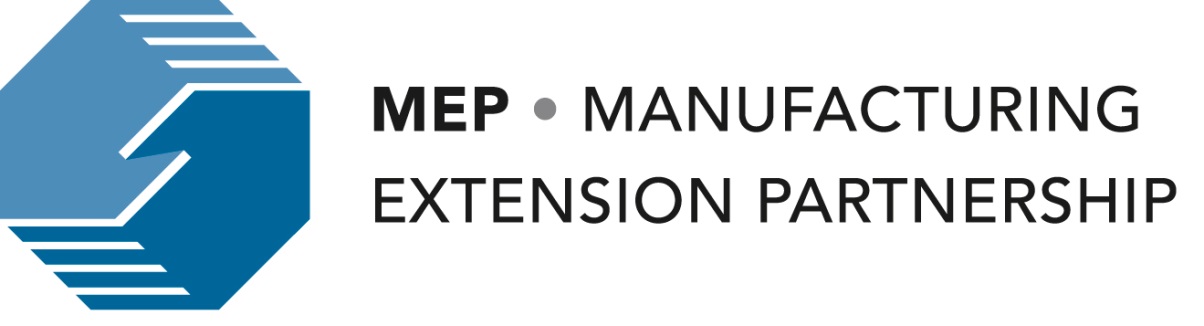 What is MEP’s Role?
MEP provides advisory services and technical assistance focused on lean manufacturing
New shift to a more Innovation-driven strategy
53
© Charles W. Wessner Ph.D.
MEP’s Unique Role
Leading US program designed explicitly to provide support services to small and medium manufacturers
These SMEs have limited market alternatives
MEP reaches out to some 7000 SMEs a year
Distributed  program, with Centers addressing needs particular to different regions
Key element in NIST’s suite of programs to support U.S. based manufacturing
54
© Charles W. Wessner Ph.D.
MEP in NIST’s Portfolio
55
© Charles W. Wessner Ph.D.
Challenges facing MEP Today
A changing competitive environment
Globalization of Innovation and Manufacturing
Growth of Regulations
A challenging mission
High variation in size, technologies, and needs of manufacturing firms
Need to maximize mission impact on a small budget, while raising revenues
New focus on innovation
Need to move 60+ Centers that are diverse in size, capabilities, strategic orientation, organization, innovative capacity
Existential Challenge
56
© Charles W. Wessner Ph.D.
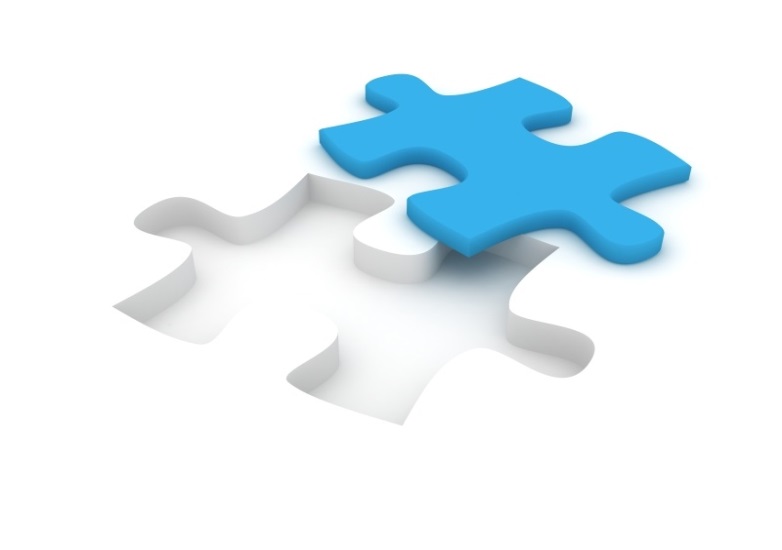 Key Findings
Challenges, Risks, and Opportunities for MEP
57
© Charles W. Wessner Ph.D.
Core Findings
Program Value: The MEP program makes effective use of relatively limited resources for reaching and supporting small and medium sized manufacturers.
Focus on Lean: MEP has provided valuable help to small manufacturers in the introduction of lean manufacturing techniques.
New Strategy: MEP has made a concerted effort to encourage MEP Centers to develop a wider range of services focused on innovation and growth.
Best Practices: NIST needs to better understand the operations and impact of leading foreign programs and draw on their best practices lessons.
58
© Charles W. Wessner Ph.D.
Center Diversity is an Advantage
Commendable diversity among MEP Centers in terms of structure, services, and business models
Significant scope for experimentation and adaptation to local needs 
Large variation in MEP Center performance
However, MEP does not yet capitalize sufficiently on this diversity of experience
Learning across the system could be enhanced
59
© Charles W. Wessner Ph.D.
MEP’s Valuable Focus on Lean
Most MEP Centers have developed tools and services focused on lean manufacturing as a primary line of business. 
Overall, MEP’s support for lean manufacturing shows evidence of success.
Based on Case studies, Literature Review, and Interviews
But Lean is not enough to grow and expand the innovativeness of the manufacturing sector.
60
© Charles W. Wessner Ph.D.
The New Strategic Orientation
The New MEP Mission 
“MEP is a catalyst for strengthening American manufacturing – accelerating its ongoing transformation into a more efficient and powerful engine of innovation driving economic growth and job creation.”  --MEP Website
The Committee commends NIST efforts to enhance the innovation capacity of manufacturers under its Next Generation Strategy (NGS)
61
© Charles W. Wessner Ph.D.
Implementing NGS depends on the Strength of the Centers
Support: Centers that are best at adapting new services are also the ones that receive additional investments from their states
Leadership matters: The Center’s leadership and the composition of their Advisory Board play a central role
Networks: Successful MEP Centers are actively connected to local manufacturing networks, universities
62
© Charles W. Wessner Ph.D.
Next Generation Strategy Risks
Revenue Risks for Centers that need to sustain a two for one funding match
Transition to new clients, services
Uncertain demand for new services
Uncertain alignment of staff with new mission
Use of single providers to develop new innovation-oriented programs carries risks
Has NIST committed too early to a particular set of services? 
Need for clear milestones and metrics for service delivery
Successful implementation of NGS requires mitigating these risks.
63
© Charles W. Wessner Ph.D.
MEP’s Funding Challenges
MEP’s budget is modest, given the importance of its mission
$321M ($123M federal + $198M state and local matches) in 2012
Fixed 2:1 matching formula limits adaptability of the MEP system: frozen in place
Limits NIST ability to incentivize Centers
Amplifies impact of declines in support from states for MEP Centers
Incentivizes MEP Centers to focus on clients able to pay and repeat clients rather than on outreach to smaller under-served companies
Creates the fog of in-kind contributions
64
© Charles W. Wessner Ph.D.
MEP Metrics and Evaluation
Limitations of old Impact Measures
Reliance on self-reported data
Insufficient separation between Center staff and surveyed firms
Surveys often deployed too soon to capture impacts
Limited use of learning to drive improvements
New CORE metrics provide more qualitative indicators, but concerns remain
Survey complexity makes it hard for small firms to respond accurately
Potential for bias as Center staff are incentivized to encourage positive responses
65
© Charles W. Wessner Ph.D.
Key Recommendations
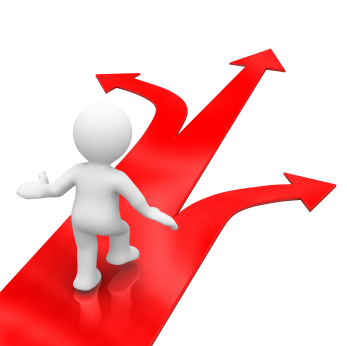 Making a valuable program more effective
66
© Charles W. Wessner Ph.D.
Core Recommendations
Augment efforts to support on-shore manufacturing and US-based global manufacturing. 
MEP contributes to this mission, and should be improved through adoption of global best practices.
Provide Additional Resources and Flexibility to the MEP program.
Substantially expand sharing and use of best practices from Centers.
67
© Charles W. Wessner Ph.D.
Maximize Impact over Coverage
Adopt a Longer Term Perspective
Focus on improving the long-term productivity, sustainability, innovation performance of clients.
Adopt a longer-term framework for assessing Center performance.
Be Selective in Choosing Clients
Support SMEs that can best benefit from MEP services rather than aim for reaching the most firms:  “touches” vs. in-depth services
68
© Charles W. Wessner Ph.D.
Focus on MEP Center Performance
Develop positive incentives to improve Center performance
Encourage Centers to share best practices through peer-to-peer exchange
Annual conferences
Forum for Center Directors
Encourage experimentation with pilot programs 
Foster Centers of Excellence
69
© Charles W. Wessner Ph.D.
Keep Lean Manufacturing
Maintain current Center capacities.
Integrate lean manufacturing with new initiatives related to innovation.
Adjust metrics to better reflect the importance of lean manufacturing to the Centers.
70
© Charles W. Wessner Ph.D.
Go with the New Strategy but address Challenges
Review market demand for new services region by region
Recognize that Centers need to maintain their revenue base
Identify and promote emerging best practices across Centers
Recruit and train new staff 
Draw on Advisory Boards to chart NIST-MEP and MEP-Center strategies
71
© Charles W. Wessner Ph.D.
Benchmark Service Providers
Set standards of performance for major service providers
Evaluate them regularly
Use single providers sparingly: monitor closely and evaluate regularly
Provide justification for use of single providers
Use multiple contractors where possible for comparative and competitive purposes
72
© Charles W. Wessner Ph.D.
Improve Data Collection & Analysis
Commission independent and ongoing evaluations of new initiatives
Incentivize contractors to develop high quality data with appropriate response rates 
Develop Milestones to gauge progress
Consult Stakeholders: Small firms, state and regional governments, universities
73
© Charles W. Wessner Ph.D.
Change the matching requirement
A one-to-one match would:
Improve the financial stability of MEP Centers
Encourage long-term planning and transition to the Next Generation Strategy
Provide more flexibility in managing the program
Bring MEP cost share in line with other Commerce programs
Key risk:
States reduce funding and the program shrinks.
74
© Charles W. Wessner Ph.D.
Match Federal Funding of MEP against International Benchmarks
Canada funds IRAP at twice the level as the US funds MEP, but the US economy is 10 times as large
Current levels of funding are not adequate to address MEP’s mission to:
Expand the Next Generation Strategy
Sustain Lean Manufacturing Support
Support adoption of best practices
Improve data collection and analysis
Reach more small firms
75
© Charles W. Wessner Ph.D.
In Conclusion:
Adapting MEP for the Future
76
© Charles W. Wessner Ph.D.
NIST can move MEP forward
Carefully roll out  a more innovation-oriented program
Improve flexibility and experimentation for MEP Centers
Facilitate learning of best practices across MEP Centers
Improve data collection of program outcomes
Implement regular arms-length evaluations of suppliers
Draw on best practices from foreign programs
Integrate MEP as a part of a national manufacturing strategy
77
© Charles W. Wessner Ph.D.
Thank You
Charles W. Wessner, Ph.D.
Director, Program on 
Technology, Innovation and Entrepreneurship
The U.S. National Academies
500 Fifth Street NW
Washington, D.C.  20001
cwessner@nas.edu
Tel: 202 334 3801

http://www.nationalacademies.org/step
78
© Charles W. Wessner Ph.D.